«Разноцветный подарок»П. Синявскийурок чтения в 3 классе
подготовила: учитель начальных классов
КОУ «Адаптивной школы-интернат №17» г.Омска
Клименцова А.В.
Читай – не торопись!
Смотри – не ошибись.
Каждый день. Всегда, везде
На занятиях, в игре
Смело, четко говори
И тихонечко сиди.
Мы будем разговаривать
Мы будем выговаривать
Все правильно и внятно
Чтоб было всем понятно.
Парта – это не кровать
И на ней нельзя лежать!
Ты сиди за партой стройно
И веди себя достойно.
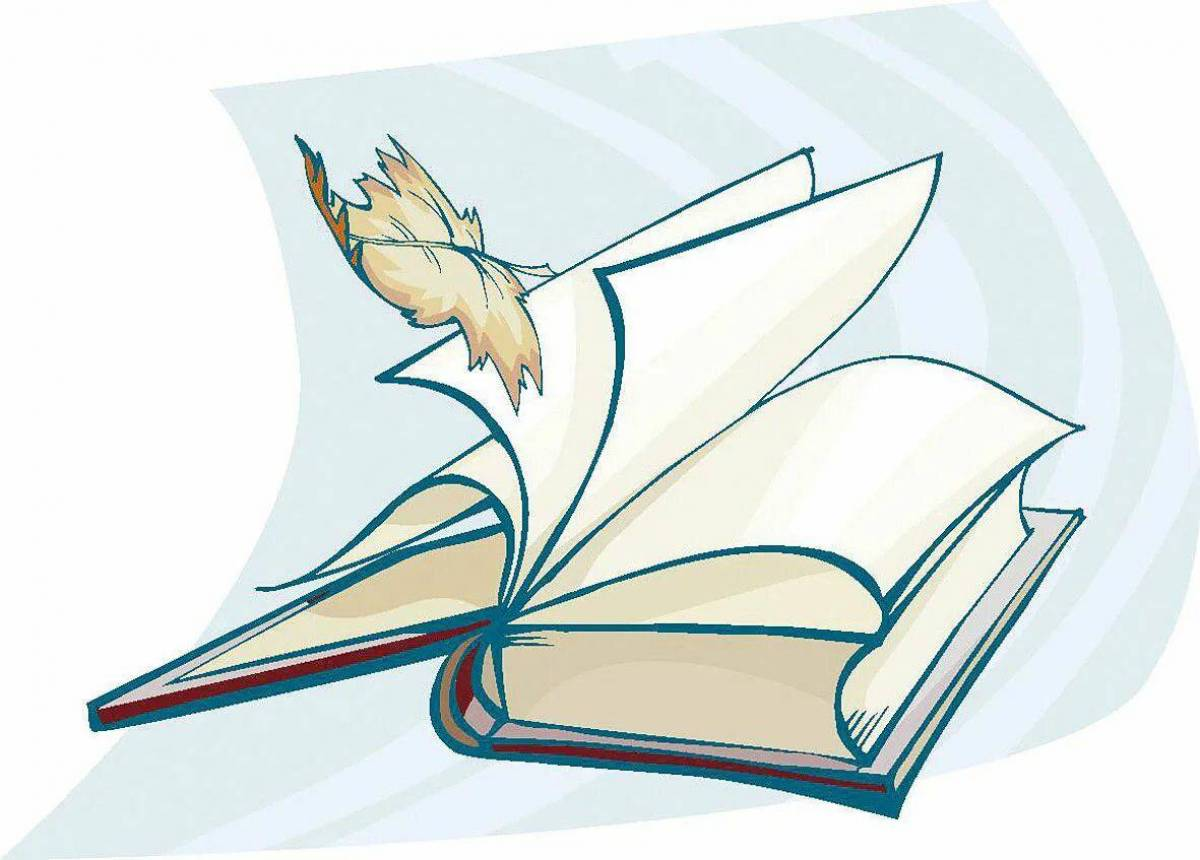 Как вы понимаете смысл пословицы?
Мы отправляемся в путешествие!
В поезд можете садиться -
Этот поезд быстро мчится
От границы до границы…

Первая наша остановка-

У бабушки в гостях

(Артикуляционная гимнастика)
Прочитаем пословицы - о чём они?
При солнышке тепло, при матери добро.

Маменька родимая – свеча неугасимая.

Нет милее дружка, чем родная матушка.

Мать кормит детей, как земля людей.

Птица радуется весне, а младенец матери.

Одна у человека мать, одна у него и Родина!
Вот мы и доехали до пункта назначения- стихотворение- «Разноцветный подарок»!
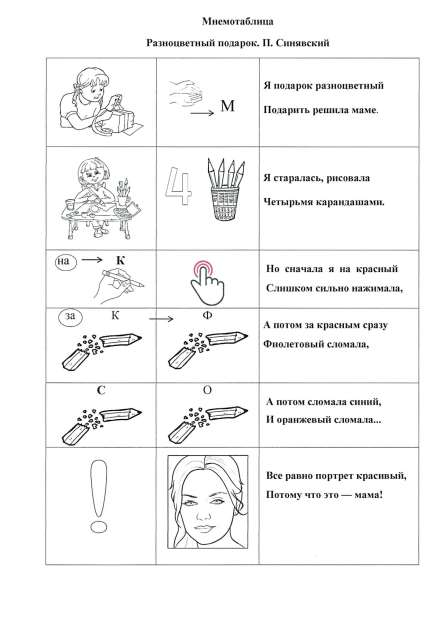 Итоги урока:
1. Что мы сегодня узнали?

2. Как ты оцениваешь свою деятельность на уроке? Раскрась смайлик в соответствующий цвет

3. Раскрась дома мнемотаблицу и выучи стихотворение с опорой на мнемотаблицу